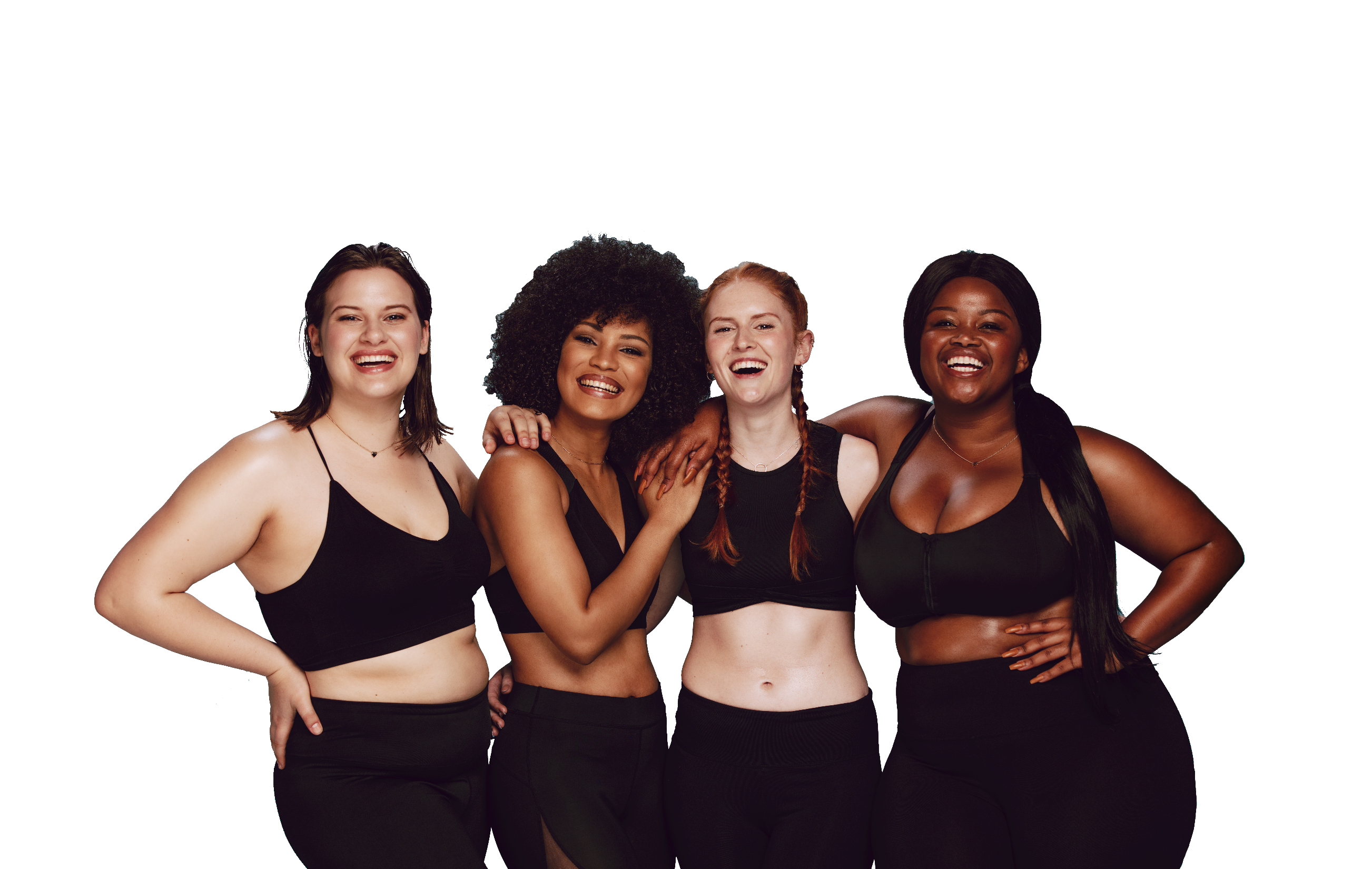 FUN &
HEALTHY
28 DAY WEIGHT LOSS JOURNEY
MODULE ELEVEN
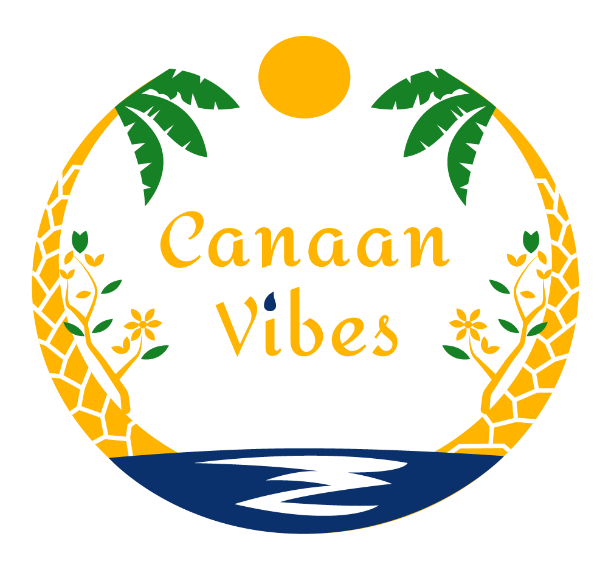 Task
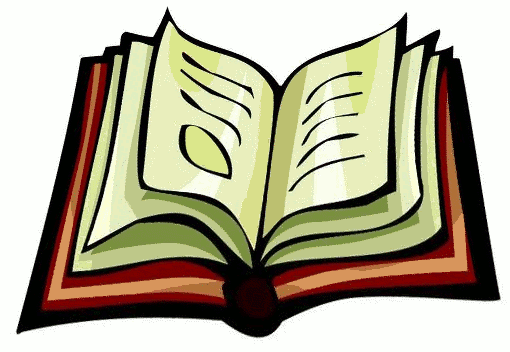 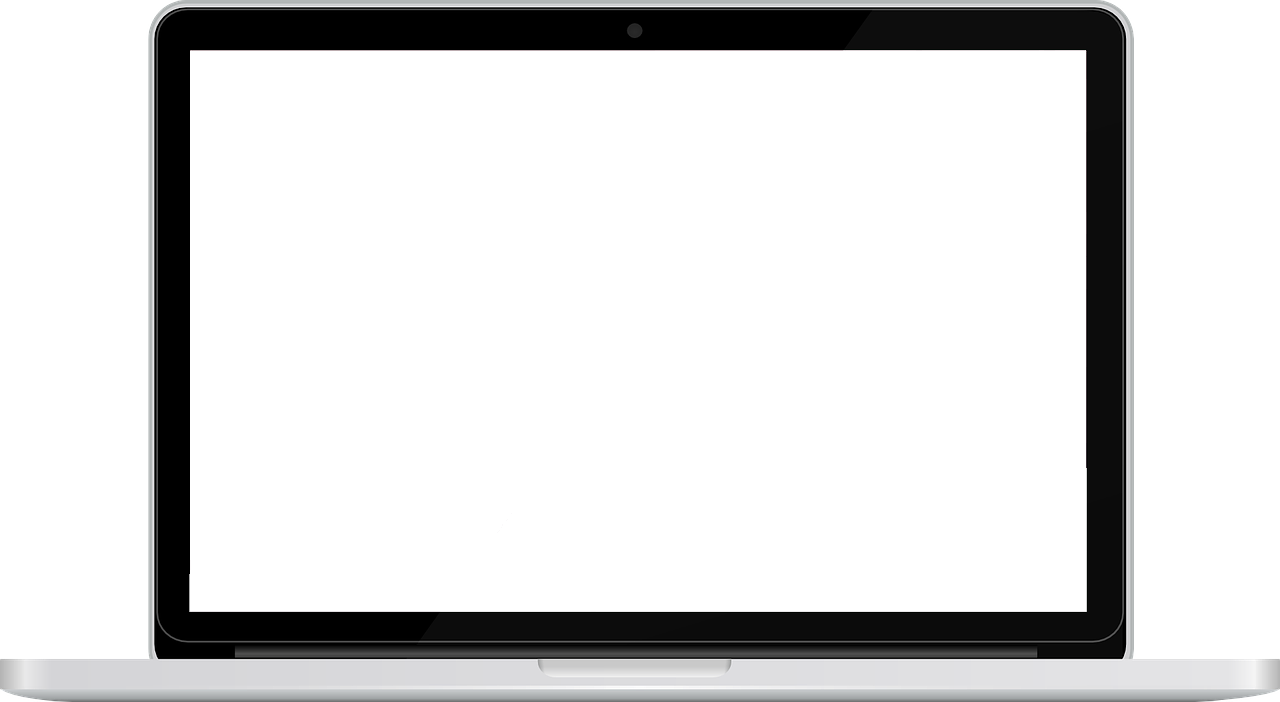 DAY 11
Make a list of 10 things you like about yourself.
DAY 11
Minerals
Minerals are categorized as either major or trace, dependent upon how much our body needs. Trace minerals are needed just as much for function, but they are needed in much smaller amounts than major minerals. 

Major minerals include: 	Trace minerals include:
Calcium 			Iron
Phosphorus 		Iodine
Potassium 		Zinc
Sodium 			Chromium
Chloride 			Selenium
Magnesium 		Fluoride
Sulfur 			Molybdenum
			Copper
			Manganese
DAY 11
Minerals
Minerals are inorganic; they do not contain carbon. They are much simpler in structure than vitamins. They are much less vulnerable to damage from heat, light, cooking, processing etc. They can be bound to other substances, such as oxalates in spinach and tea and phytates in legumes and grains, making them unavailable for digestion by the body. 

Calcium 
Involved in bone and teeth structure 
Aids in muscle contraction, blood clotting, blood vessel contraction and dilation 
Found in dairy foods, dark green vegetables, seaweeds, canned fish with edible bones, soy, sesame, almonds and fortified foods
Fluoride 
Plays role in bone health 
Prevents tooth decay and cavities 
Found in fortified tap water, tea, seafood and toothpaste
DAY 11
Minerals
Iodine 
Needed for thyroid function 
Found in iodized salt and seafood 

Iron 
Needed for the formation of hemoglobin in the blood and myoglobin in muscle, both of which are oxygen-carrying cells 
We absorb animal form better than plant form. Vitamin C source improves absorption of plant form 
Sources include red meat, organ meats, fish, poultry, eggs, beans, lentils, green leafy vegetables, dried fruits and enriched grains
Magnesium 
Assists in nerve and muscle function 
Regulates muscle contractions and blood clotting 
Maintains bones and teeth 
Helps prevent constipation 
Sources include green leafy vegetables, legumes, nuts, seeds and whole grains
DAY 11
Minerals
Phosphorus 
Required for bone and tooth structure 
Part of DNA 
Found in most foods, including animals and plants 

Potassium 
Maintains water and electrolyte balance 
Helps control activities of heart, muscle and nervous system 
Present in almost all animal and plant foods
Selenium 
Functions as antioxidant 
Helps prevent some cancers 
Found in meat, chicken, fish, seafood, brazil nuts, grains, garlic and mushrooms
DAY 11
Minerals
Sodium 
Regulates water and electrolyte balance 
Required for nerve and muscle activity 
Maintains regular acid/base balance 
Found in table salt, soy sauce, milk products and sea vegetables 

Zinc 
Assists in the activity of numerous enzymes 
Essential to immune function and wound healing 
Aids in DNA synthesis and reproduction 
Maintains sense of smell and taste 
Food sources include meat, poultry, seafood, eggs, dairy, whole grains, fortified cereals and legumes
DAY 11
The Food Diary
The Food Diary
Be honest. Write down what you really eat.
Be accurate. Measure portions and read labels.
Be complete. Include every little scrap you eat.
CONGRATS
YOU DID IT!